Issuing and holding securities in a blockchain
Thiebald cremers
Malta, 4 May 2017
Issuance in CSD and holding in securities accounts
Issuer
CSD
1000
shares
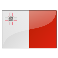 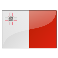 intermediary
intermediary
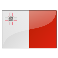 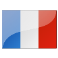 intermediary
intermediary
intermediary
investor
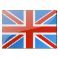 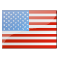 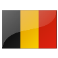 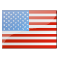 investor
investor
investor
intermediary
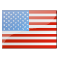 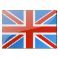 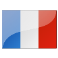 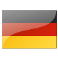 investor
investor
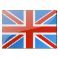 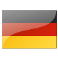 Thiebald Cremers
|      |
2
Issuance and holding in distributed ledger
Investors
Investors
Investors
Investors
Investors
Investors
Issuer
legder
ledger
ledger
ledger
Distributed ledger
ledger
|      |
3
Immediate advantages
Investor
identification
Optimize process
Safe technology
Investor register maintenance
chryptograpgy
4
The information contained within this document (‘information’) is believed to be reliable but BNP Paribas Securities Services does not warrant its completeness or accuracy. Opinions and estimates contained herein constitute BNP Paribas Securities Services’ judgment and are subject to change without notice. BNP Paribas Securities Services and its subsidiaries shall not be liable for any errors, omissions or opinions contained within this document. This material is not intended as an offer or solicitation for the purchase or sale of any financial instrument. For the avoidance of doubt, any information contained within this document will not form an agreement between parties. Additional information is available on request.BNP Paribas Securities Services is incorporated in France as a Partnership Limited by Shares and is authorised and supervised by the European Central Bank (ECB), the ACPR (Autorité de Contrôle Prudentiel et de Résolution ) and the AMF (Autorité des Marchés Financiers). BNP Paribas Securities Services, London branch is authorised by the ACPR, the AMF and the Prudential Regulation Authority and is subject to limited regulation by the Financial Conduct Authority and Prudential Regulation Authority. Details about the extent of our authorisation and regulation by the Prudential Regulation Authority and regulation by the Financial Conduct Authority are available from us on request. BNP Paribas Securities Services, London branch is a member of the London Stock Exchange. BNP Paribas Trust Corporation UK Limited (a wholly owned subsidiary of BNP Paribas Securities Services), incorporated in the UK is authorised and regulated by the Financial Conduct Authority. In the U.S., BNP Paribas Securities Services is a business line of BNP Paribas which is incorporated in France with limited liability.  Services provided under this business line, including the services described in this document, if offered in the U.S., are offered through BNP Paribas, New York Branch (which is duly authorized and licensed by the State of New York Department of Financial Services); if a securities product, through BNP Paribas Securities Corp. or BNP Paribas Prime Brokerage, Inc., each of which is a broker-dealer registered with the Securities and Exchange Commission and a member of SIPC and the Financial Industry Regulatory Authority; or if a futures product through BNP Paribas Securities Corp., a Futures Commission Merchant registered with the Commodities Futures Trading Commission and a member of the National Futures Association.